עדכוני תקנות ונהלים כנס קציני בטיחות12/2018
מאת אפנגר חנניה מנהל מחוז דרום אגף הרישוי
גיל מבחן עיוני 15.5
על פי תקנה 221 החל מתאריך 22.10.18  גיל מבחן תיאוריה לרכב פרטי ,לאופנוע דרגה A2  , יהיה 15.5 שנים .
הקדמת הגיל נועדה לאפשר בגיל 16 רכיבה על אופניים חשמליות וגלגינוע עם ידע בסדרי תנועה ותמרורים.
היתרים לאמבולנס
הוספת תקנה 94 (6) אשר תאפשר  לאמבולנס להשתמש בנתיב שסומן כנתיב סגור.
תמרור מס' 401


   תיקון לתקנה 84 א יאפשר לאמבולנס להסיע בשכר רק בעת  
   שהמוסע  בו נזקק להשגחה או טיפול רפואי בזמן הנסיעה
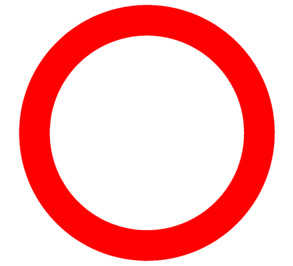 הגבלת תנועת משאיות בעוטף עזה
החל מ- 15.11.18 תוגבל תנועת משאיות שמשקלם 12 טון או יותר בעוטף עזה בן השעות 

7.30 עד 9.00           ומ- 15.30 עד 16.30 . 

ההגבלה תחול על הכבישים הבאים:

כביש  232  מצומת סעד עד כרם שלום.
כביש 241   מצומת אופקים עד לצומת מגן.
כביש 234  מצומת רעים עד צומת אורים.
ההגבלה תופיע ע"ג תמרור 439
נהיגה תחת השפעת אלכוהול
בדיקת רוק לגילוי סם בדם לנהגים
הגדרת חדשה "לשיכור" מי שבגופו מצוי אלכוהול בריכוז הגבוה  
  מהריכוז שקבע השר וחזקה שריכוז זה היה בגופו בשלוש  
  השעות שקדמו לנטילת דגימות הנשיפה ,השתן, או הדם כל 
  עוד לא הוכח היפוכו של דבר.
   בדיקה חדשה
תיקון לסעיף 64 ב לפקודה מיום 7.11.19 יאפשר לשוטר לדרוש מנהג או ממונה על רכב לתת לו דגימת רוק מפיו לשם בדיקה אם מצוי בגופו סם מסוכן ,באמצעות ערכה שאושרה בידי השר בהסכמת שר בריאות.


לא יורשע אדם בעבירה על סמך תוצאות בדיקת דגימת רוק בלבד.
A3 היתר רכיבה על אופניים חשמליים
גיל רכיבה 16 שנים לפחות.
בעל רישיון לדרגה B  רשאי לרכב על אופניים חשמליים גם בזמן פסילה .
קבלת היתר A3  בלבד מחייב טופס רש"ל 18 ביצוע בדיקה רפואית ובדיקת עיניים, חותמת רשות הרישוי ומבחן עיוני לדרגה A3 .
 
את טופס רש"ל 18 ואישור הצלחה במבחן עיוני יש להחזיק בכול זמן הרכיבה על האופניים החשמליים ולהציג לשוטר או לפקח לפי דרישה
סנקציות נגד רוכבי אופניים חשמליים וגלגינוע
בקרוב רכיבה על אופניים חשמליים או על קורקינט מתחת לגיל 16 תגרום לדחיית מתן רישיון נהיגה בשנה וקנס  של 1000 ₪ .

רכיבה על מדרכה ,חציית מעבר חצייה  ברכיבה , הרכבת נוסע נוסף , רכיבה ללא קסדה ,שימוש באוזניות 250 ,  ₪ 

שימוש בטלפון נייד תוך כדי רכיבה ,1000 ₪

(חובת שימוש באפוד זוהר החל מ-1 בינואר)
חובת חבישת קסדה ברכינוע (סגווי) ובאופניים חשמליים
לא ינהג אדם ברכינוע אלא אם כן הוא חובש קסדת מגן ובלבד שהקסדה תהיה קשורה ברצועה שתמנע את נפילתה
מבנה הקסדה :
לכול סוגי הרכב הדו גלגלי החייב בקסדה יהיה כזה 
אשר יכסה את אפרכסת האוזן ( קסדה מלאה)
תוקף החל מ-18.1.19 
קסדה גם לאופניים חשמליים
ועדת הכלכלה של הכנסת החליטה אתמול  24.12.19 להחיל
חובת חבישת קסדה גם בעת רכיבה על אופניים חשמליים
תחולה לאחר פרסום ברשומות.
תודה רבה על ההקשבה והמשך יום טוב